Тревожный ребенок         тренинг для родителей

Подготовила:
Морозова Наталия Викторовна
педагог психолог
МОУ Прогимназия
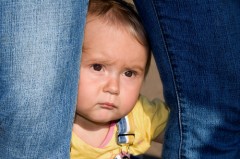 Портрет тревожного ребенка
неуверенный, зажатый, напряженный
замкнутый, необщительный
уходит в себя
легко расстраивается
много переживает
боится сделать что-то не так, неправильно
старается держать свои проблемы при себе. 
испытывает чрезмерное беспокойство
чувствует себя беспомощными
опасается играть в новые игры
приступать к новым видам деятельности
имеет низкий  уровень  самооценки 
ищет поощрения, одобрения взрослых во всех делах
1.Легко расстраивается, много переживает, все слишком близко при­нимает к сердцу.
2.Чуть что — в слезы, плачет навзрыд или ноет, ворчит, не может  успокоиться.
3.Капризничает ни с того ни с сего, раздражается по пустякам, не может ждать, терпеть.
4.Более чем часто обижается, дуется, не переносит никаких замеча­ний.
5.Крайне неустойчив в настроении, вплоть до того, что может смеяться и плакать одновременно.
6.Все больше грустит и печалится без видимой причины.
7.Как и в первые годы, снова сосет соску, палец, все вертит в руках.
8.Долго не засыпает без света и присутствия рядом близких, беспокойно спит, просыпается, не может сразу прийти в себя утром.
9.Становится повышенно возбудимым, когда нужно сдерживать себя, или заторможенным и вялым при выполнении заданий.
10.Появляются выраженные страхи, опасения, боязливость в любыхновых, неизвестных или ответственных ситуациях.
11.Нарастает неуверенность в себе, нерешительность в действиях и поступках.
12.Все быстрее устает, отвлекается, не может концентрировать внимание продолжительное время.
13.Все труднее найти с ним общий язык, договориться: становится сам не свой, без конца меняет решения или «уходит» в себя.
14.Начинает жаловаться на головные боли вечером или боли в обла­сти живота утром; нередко бледнеет, краснеет, потеет; беспокоит зуд без видимой причины, аллергия, раздражение кожи.
15.Снижается аппетит; часто и подолгу болеет; повышается без при­чин температура; часто пропускает детский сад или школу.
специальные  экспериментальные  исследования свидетельствуют:
В 80-е г.г.   количество детей с устойчивой тревожностью составляло от 12 до 16 %, 
в  90-е составило от 72 до 75 %, т.е.  почти  в пять раз больше.
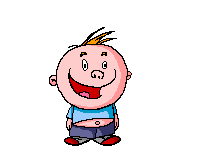 Проявления тревожности
Физиологические
Психологические
Усиление сердцебиения
Учащение дыхания
Увеличение объма циркуляции крови
Возрастание общей возбудимости
Снижение порога чувствительности
Напряжение
Озабоченность
Нервозность
Чувство неопределенности
Чувство неудачи, грозящей  опасности 
Невозможности принятия решения и др.
Негативные последствия тревожности
выросший ребенок не может полноценно жить: 

 получить образование, 
создать семью, 
устроиться на работу 
 выполнять обычные дела - например, играть с собственными детьми в прятки
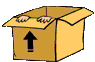 Тревога – ощущение конкретной неопределенной угрозы, неясное чувство опасности, страх неизвестно чего 
Тревожность – эмоциональное состояние, особенность характера или черта личности. 
 Страх – эмоционально-насыщенное ощущение беспокойства в ответ на реальную или воображаемую угрозу для жизни и благополучия.
«охранительная» функция страха
страх защищает нас от излишнего риска при переходе улицы;
мы не стремимся выйти на улицу после 23 часов;
плохо плавающий из-за страха утонуть не отплывает далекоот берега;
страх во время грозы заставляет нас закрыть все окна и порой даже сидеть в коридоре между стенами и т.п.
Сказав так: «Нельзя ничего самому делать, спрашивай разрешения у старших»
 Подумайте о последствиях: робость, страхи, неуверенность в себе, зависимость от чужого мнения, тревожность.
И вовремя исправьтесь 
«Смелее ты все можешь сам!» 

Сказав так: «Горе ты мое!» 
Подумайте о последствиях: чувство вины, низкая самооценка, конфликты с родителями, враждебное отношение к окружающим.
И вовремя исправьтесь: «Счастье ты мое, радость моя!»
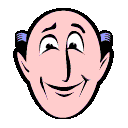 Сказав так: «Плакса – вакса нытик!»
Подумайте о последствиях:  сдерживание эмоций, внутренняя озлобленность, тревожность, повышенное эмоциональное напряжение, страхи. 
И вовремя исправьтесь «Поплачь, легче будет» 

Сказав так: «Не твоего ума дело!» 
Подумайте о последствиях: Низкая самооценка, задержки в психическом развитии, отсутствие своего мнения, отчужденность, конфликты с родителями.
И вовремя исправьтесь: «А ты как думаешь?»
Причины формирования тревожности
Средства массовой информации 
Следствие сильного испуга
Семейные конфликты, ссоры, скандалы
Неблагоприятный, психологический климат в группе, несправедливость  педагога
Высмеивание
Поведение взрослых как образец
Внутренний конфликт у ребенка
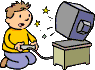 Пути преодоления детских страховразвеивание страхапереключение внимания, отвлечение от страхавыплеск и переключение страхапреодоление страхапридумывание ритуалов смелости
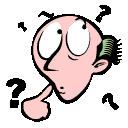 Методы преодоления тревожности
Арттерапия



 
Рисование страхов
Лепка детских страхов
Сказкотерапия
Песочная терапия
Пальчиковый театр
Музыкальные занятия
Игры-драматизации
Психогимнастика в игровой форме
Дыхательная гимнастика
Релаксация и развитие воображения
Игровая коррекция страхов

Спонтанные игры 
(казаки-разбойники, прятки, лазание по деревьям, чердакам и т.д.)
Сюжетно-ролевые игры
Спортивные игры

Где дети сами 
изживают
 свои страхи,
внутреннюю
напряженность
и конфликтность
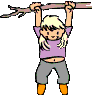 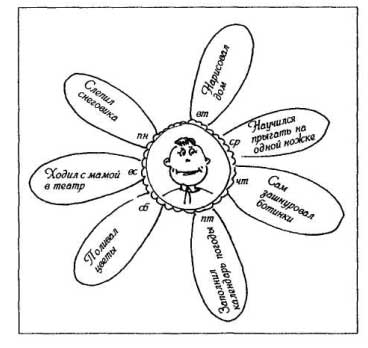 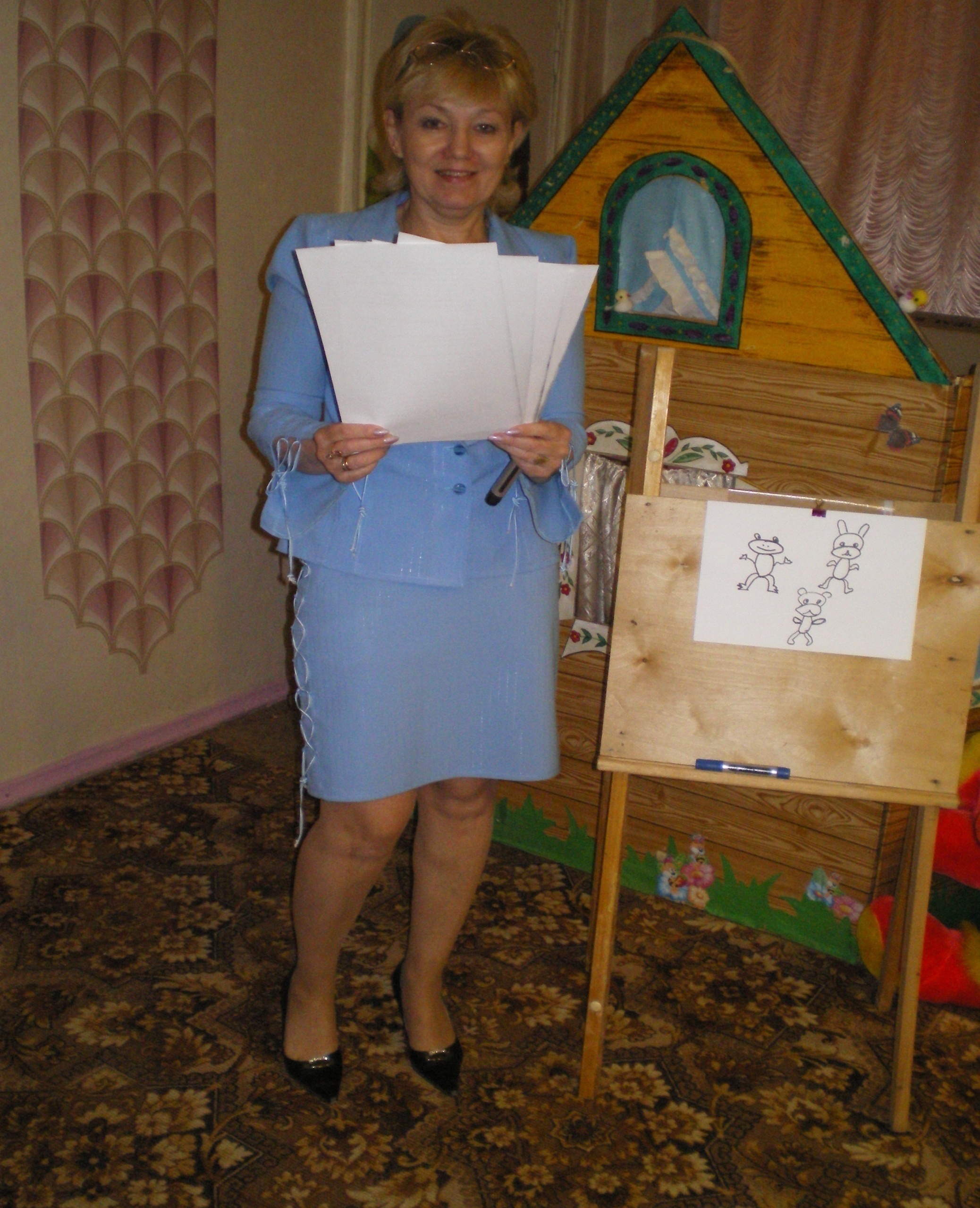 Дорогие мама и папа! Я  жду от вас поддержки
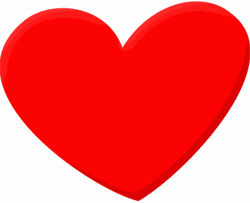 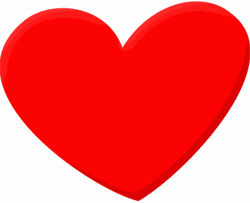 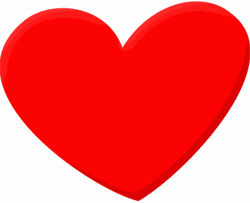 РЕБЕНОК – ТОЖЕ ЛИЧНОСТЬ!
НАЧИНАТЬ ДЕНЬ
 С РАДОСТЬЮ,

А ЗАКАНЧИВАТЬ 
С МИРОМ!
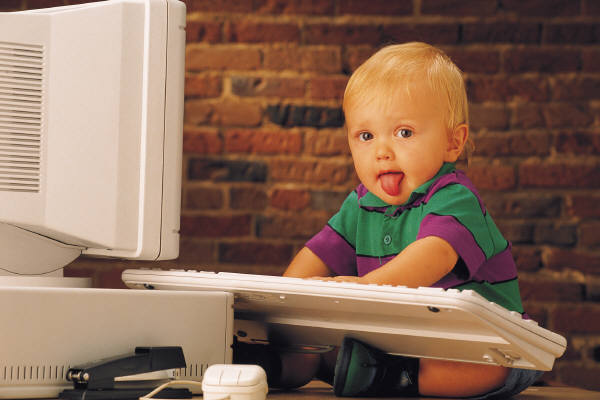 ПУСТЬ ТРЕВОГИ ВАС ПОСЕЩАЮТ РЕДКО, ТОГДА ВЫ УСПЕЕТЕ МНОГОЕ!